ROBERTA PIZZINO CLASSE IV D
Le mie favole
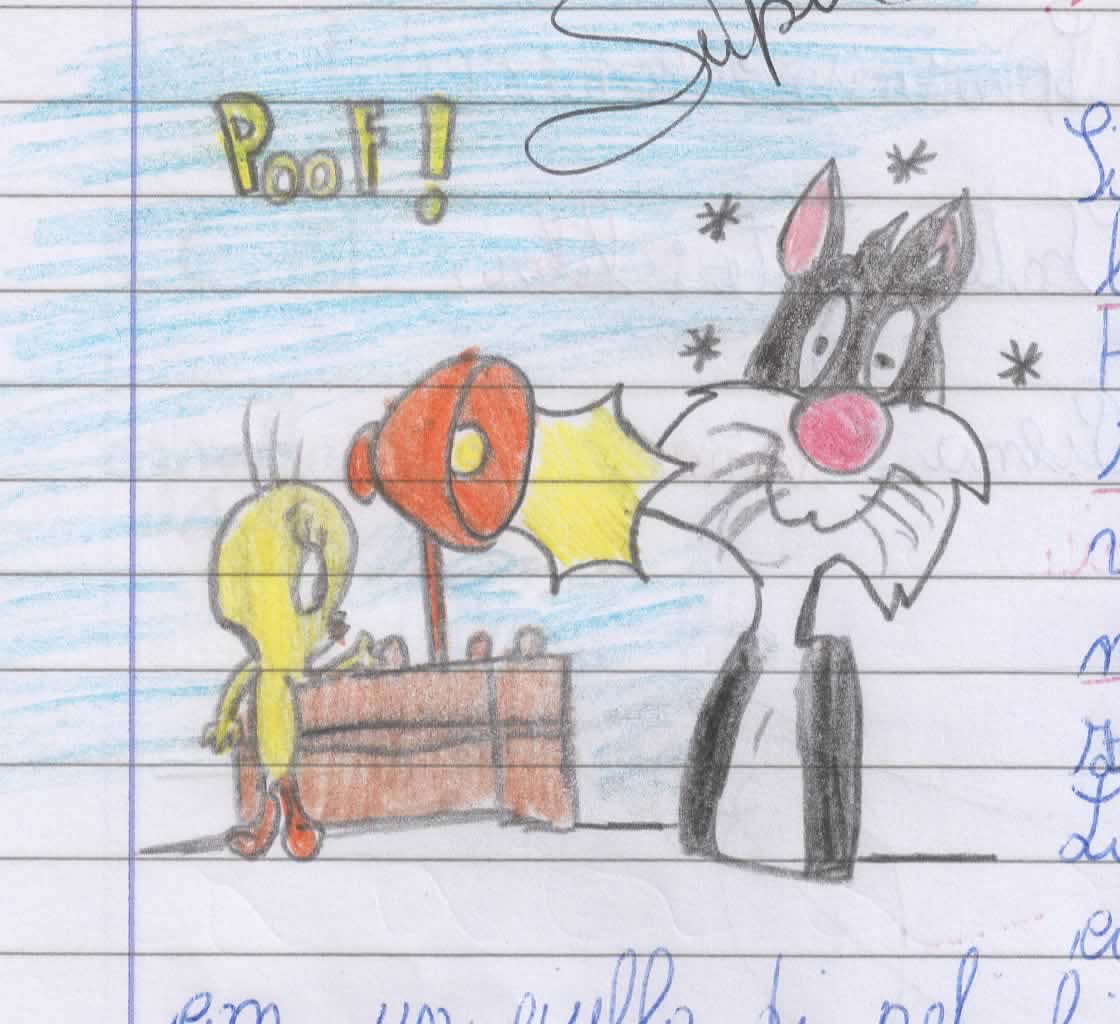